資料２
新たな工賃目標（素案）について
工賃実績調査による就労支援継続支援B型事業所の工賃目標設定の現状
令和2年12月21日　大阪府福祉部障がい福祉室　自立支援課
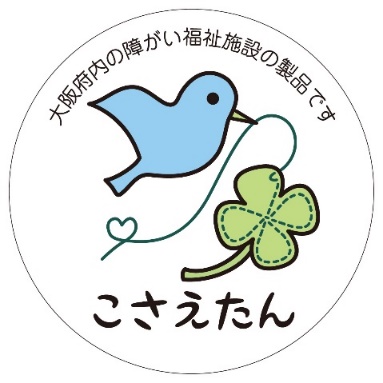 目標設定と具体的方策の基本的な考え方
【第1回工賃委員会資料（抜粋）】
・
・その他想定される分類
・
↓　主な委員意見
・事業所内で出来る人、出来ない人が一緒にいると（それぞれの立場から異なる立場の人を見た場合）、やる気や自信をなくす場合もある。
・想定される事業所の分類ではバラツキが出て定めにくくないのか。
・就労継続支援Ｂ型事業所における工賃向上と社会参加や生きがいづくりのための日中活動の場としての役割について、地域で就労支援をするなかで、他の事業所の８～９割の事業所が、Ａ型と違い、Ｂ型の支援体制を変えてまで（工賃向上に取り組むことを）考えていない。
目標設定の考え方
現行計画の目標工賃：大阪府内の各事業所が独自に設定する目標工賃の平均額。
次期計画の目標工賃：より実態に即した目標設定で、各事業所も「頑張りを見せる」ことができるように、実態把握の結果を踏まえて、事業所を受注力や利用者のニーズ等でいくつかに分類して目標額を試算してはみてはどうか。
そうすることにより、それぞれ分類された事業所の実態に応じた具体的方策を講じることができるのではないか。
　想定される事業所の分類
　　・（障がい特性や疾患により）少日数、短時間の利用者が多い事業所　　　
　　・請負単価の少額の事業所　　　　　　　　　　　　　　　　　　　　　　　　　　　　　
　　・全国水準の事業所
↓　事務局での検討
・利用者の特性や請負単価により分類して目標設定することは、特定の事業所に対して「工賃を大きく向上させなければならない」又は、「工賃向上の必要はない」という誤った受止めになる可能性がある。
・地域で様々な役割を担う事業所が混在している実態もあり、どの事業所も「頑張りを見せる」ことができるような目標設定が必要。
工賃実績調査の目標値、実績額や満足度から目標工賃額の設定について検討
2
目標工賃額設定に向けた分析　（１）
◆国報告（866件）の概要
◆抽出（477件）の概要
◇有効回答のあった（866事業所）のうち、以下の回答がある477事業所について、目標設定や実績への満足・不満を分析。
　・　H30年度実績額
　・　R1年度目標工賃
　・　R5年度（次期計画最終年度）目標工賃
3
目標工賃額設定に向けた分析　（2）
◆抽出データ（477件）の概要(2)
全;12,688円
全データと抽出データの平均工賃分布は概ね同一傾向
抽出；11,000円
抽出；13,189円
◇　10,000円未満の事業所が4割（42%）を超え、平均工賃よりも低い区分での偏りが若干みられる。
◇　今回の実績を「不満」とする事業所は約5割（49%）、「満足」、「どちらでもない」がそれぞれ約25%である。
◇　半数の事業所が各自で設定した目標を達成。
4
目標工賃額設定に向けた分析　（3）
◆前年度実績×満足度
◇実績額が20,000円までは、不満・やや不満とする事業所が多くの割合を占める。
◇目標達成率100%を超える（設定した目標をクリア）と満足とする事業所の割合が増加。
◇実績額や目標達成の如何に関わらず一定数（約3割）の「どちらでもない・わからない」とする事業所が存在。
5
◆前年度実績×満足度(2)
目標工賃額設定に向けた分析　（4）
◇前年度に比べ、1,000円以上増加しなければ、満足とする事業所の割合は少ない。
◇増減額の多寡にかかわらず、どの区分でも「どちらでもない・わからない」とする事業所が約3割で存在。
6
◆満足度×R5目標設定
目標工賃額設定に向けた分析　（5）
◇R1年度実績を満足とする事業所は、R5目標設定を実績の1割増までの現実的な設定とする傾向がみられる。
◇その他、R1年度実績を不満・やや不満、わからない等の場合には、R5目標設定を実績の2割を超える高い目標設定の傾向がみられる。
⇒満足とR5年度目標設定にはある程度の相関関係がうかがえる。
7
目標工賃額設定に向けた分析　（6）
◆満足度×目標設定
◆目標設定×達成の有無
◇R1実績を満足としている事業所は、次年度目標を前年度実績比110％までの設定。R5年度目標も同様。
◇R1実績を不満としている事業所は、高い目標設定に流れる傾向がある。　
◇目標の達成・未達成に関しては、実績に比して目標設定が高くなると苦戦傾向。
　対前年比110％までが目標達成の現実的なライン。なお、今期計画の目標は、111％であるが未達成。
現工賃計画目標H30;12,900
/H29実績；11,575　＝　111%
8
目標工賃額設定に向けた分析　（7） ◆実績に満足している又は、目標を達成している事業所は前年に比して、どの程度の割合の目標設定となっているか？
477事業所のうち、R1実績の評価を「わからない・どちらでもない」と答えた事業所を除き、333事業所の目標設定を満足度と目標達成別に検証
◇R1実績を満足としている事業所は、前年比108%の目標を設定していた。
◇R1実績を不満としている事業所は、前年比127%の目標を設定していた。
◇R1目標を達成した事業所の目標設定率は、H30年度実績比99%であった。
◇R1目標を達成できなかった事業所の目標設定率は、H30年度実績比142%であった。
◇目標を達成しており、且つ、実績を満足としている事業所は目標設定をH30年度実績比101％であった。
◇目標達成を優先した場合の目標設定の範囲は、前年度比98~101%となる。ただし、現状維持では工賃向上計画の趣旨にそぐわない（目標工賃額が現状よりも下がっていれば工賃向上のインセンティブが働かない）。
◇満足できることを優先した場合には、前年度実績比の101~127％の範囲で目標を設定している。
9
具体的な目標工賃額設定について（案）
工賃実績調査から
金額での目標を設定する場合、平均月額工賃が20,000円以上、または前年度比1,000円以上で、満足とする事業所の割合が増加していく。ただし、10,000円未満が4割以上を占める府の現状では、20,000円を超える目標は現実的ではないのではないか。また、増加額1,000円以上を目標とした場合には、1,000円の意味が、事業所の平均工賃により大きく異なることになる。
実績額について、評価できない（わからない・どちらでもない）とする約3割の事業所は、目標設定の意図が十分理解できていないのではないか。そのために、非現実的な目標設定となってている事業所も多いのではないか。
あるいは、評価できないのではなく、社会参加や生きがいづくりのための日中活動の場として運営しているため、あえて、実績額について、自己評価しないことも考えられるのではないか。
前年度実績比で目標を設定する場合、事業所の満足と目標達成の双方を踏まえると、前年度と同等あるいは、やや低い割合での目標設定となり、工賃向上計画のインセンティブが機能しないことになる（目標達成のみを優先した場合も同様）。
一方で、前年比120％以上の高い目標設定をした場合には、目標達成に苦戦する傾向がみられ、未達成→満足度が低い→高い目標設の悪循環を繰り返す可能性が高くなるのではないか。
実績に満足している事業所が次の目標として設定している、前年度実績比を次期計画の目標設定のベースにしてはどうか。
目標工賃額の考え方
R1実績に満足している事業所が設定した目標の対前年度比平均は108％。府の直近の対前年度伸び率が105.7％、全国平均が101.6%であることから、高い目標せっていであるが、達成が困難な110％までに収まっているため過剰な目標設定ではないといえる。
その場合、次期計画1年目となるR3年度は、R2年度推計値13,224円×108%≒14,200円
様々な役割を担う事業所が大阪府の工賃計画目標を意識できるよう、額の区分ごとに目標額を計画内で提示
併せて、目標達成事業所を8割（現在約5割）とするなど、目標を付加し、目標未達成の事業所や平均工賃より低い区分の事業所の支援を強化したい。
10
平均工賃月額の実績、計画目標及び将来推計
設定案；前年度108%
過去3年伸び率平均；104.2%
11